20 ноября – Всероссийский день правовой помощи детям.
Социальный педагог:
Щербакова Светлана Михайловна
20 ноября отмечается Международный день ребенка, День защиты прав ребенка.  Дата 20 ноября выбрана не случайно. Она примечательна тем, что именно этого числа в 1959 году была принята Декларация прав ребенка. Главная цель документа "обеспечить детям счастливое детство".
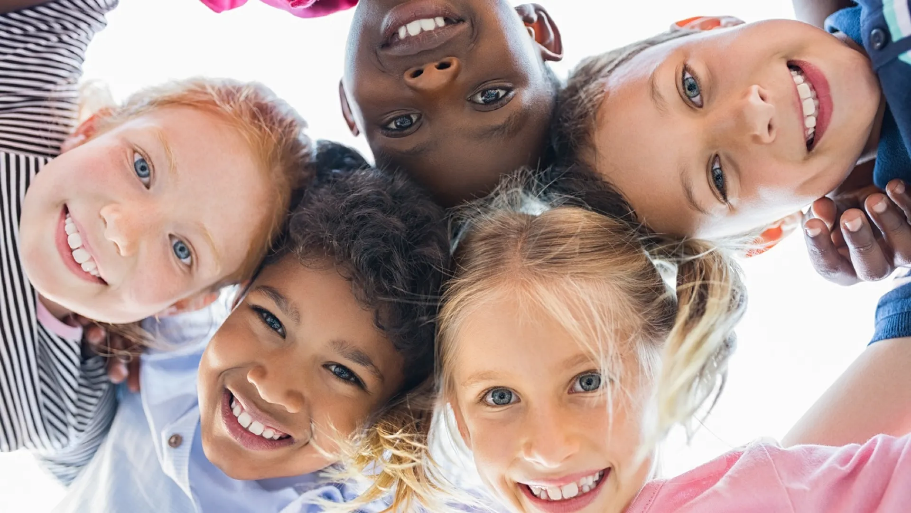 Основные законодательные акты, которые регулируют права детей в Российской Федерации:
Конвенция ООН о правах ребенка.
Конституция РФ.
Семейный кодекс РФ.
Трудовой кодекс РФ.
Гражданский кодекс РФ.
Федеральный закон от 24 июля 1998 года № 124-ФЗ «Об основных гарантиях прав ребенка в Российской Федерации».
Федеральный закон от 24.04.2008 № 48-ФЗ «Об опеке и попечительстве»
Федеральный закон от 21.12.1996 № 159-ФЗ «О дополнительных гарантиях по социальной поддержке детей-сирот и детей, оставшихся без попечения родителей».
Федеральный закон   от 29.12.2012 № 273-ФЗ «Об образовании в РФ».
22 ноября 2023 года Президент Российской Федерации Владимир Владимирович Путин подписал Указ, согласно которому, в целях популяризации государственной политики в сфере защиты семьи, сохранения традиционных семейных ценностей, 2024 год объявлен Годом Семьи.
Крепкая семья – это главная ценность в жизни, которая является оплотом  любви, мудрости, взаимоуважения, ответственности, преданности друг другу, всегда была и остается опорой государства и общества.
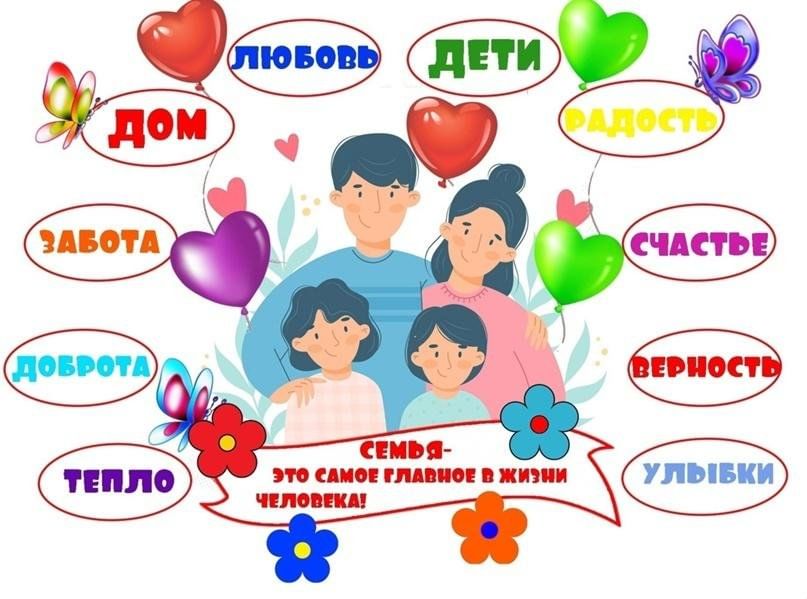 С рождения ребенок имеет следующие права и обязанности:
Права:
На ребенка на имя, на жизнь;
Право на свободу и личную неприкосновенность;
Право на жилище;
Право ребенка на семью и воспитание в семье;
Право на честь и достоинство;
Право ребенка на защиту;
Право на получение образования;
Право на отдых;
Право на участие в культурной и творческой жизни общества;
С 6 лет добавляются обязанности и ответственность
Обязанности:
получить основное общее образование (9 классов);
соблюдать правила внутреннего распорядка учебного заведения, учебной дисциплины.
Ответственность:
перед преподавателями, администрацией учебного заведения;
за совершение общественно опасных действий, бродяжничества, уклонение от учебы, пьянства, вплоть до направления комиссией по делам несовершеннолетних в специальные учебно-воспитательные учреждения.
С 14 лет добавляются права и обязанности:
Права:
получить паспорт гражданина Российской Федерации;
самостоятельно обращаться в суд для защиты своих прав и интересов;
давать согласие на изменение своего гражданства;
работать в свободное от учебы время (например, во время каникул) с согласия одного из родителей, не более 4 часов в день с определенными трудовым законодательством РФ льготами;
управлять велосипедом при движении по дорогам, учиться вождению мотоцикла;
участвовать в молодежном общественном объединении.

Обязанности:
выполнять трудовые поручения в соответствии с условиями контракта, правилами трудового распорядка и трудовым законодательством;
соблюдать устав школы, правила молодежного общественного объединения.
Ответственность с 14 лет:
исключение из школы за совершение правонарушений, в том числе за грубые и неоднократные нарушения устава школы;
возмещение причиненного вреда;
ответственность за нарушение трудовой дисциплины;
уголовная ответственность за отдельные виды преступлений (убийство, умышленное причинение тяжкого и средней тяжести вреда здоровью, кража, грабеж, разбой, вымогательство, неправомерное завладение транспортным средством, заведомо ложное сообщение об акте терроризма, приведение в негодность транспортных средств или путей сообщения и др.).
В соответствии с ч. 3 ст. 29 Конституции Российской Федерации каждый имеет право свободно искать, получать, передавать, производить и распространять информацию любым законным способом
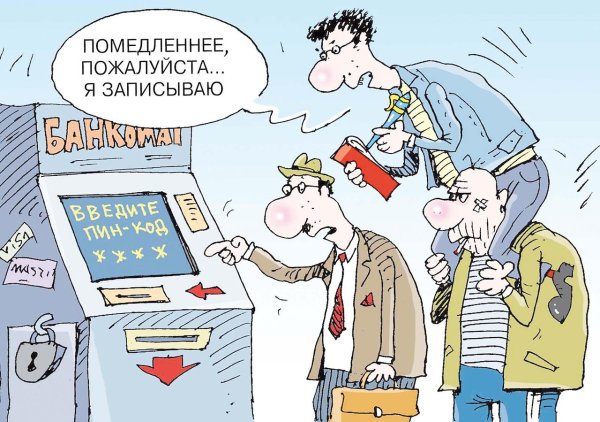 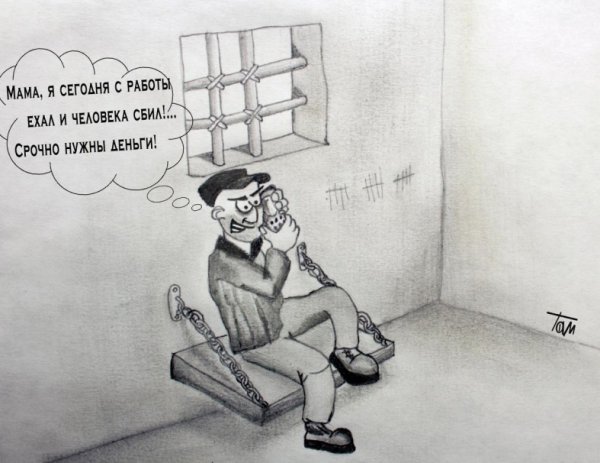 При использовании  сети интернет необходимо обдумывать «куда?», «кому?» и «с какой целью?» мы передаем наши данные.
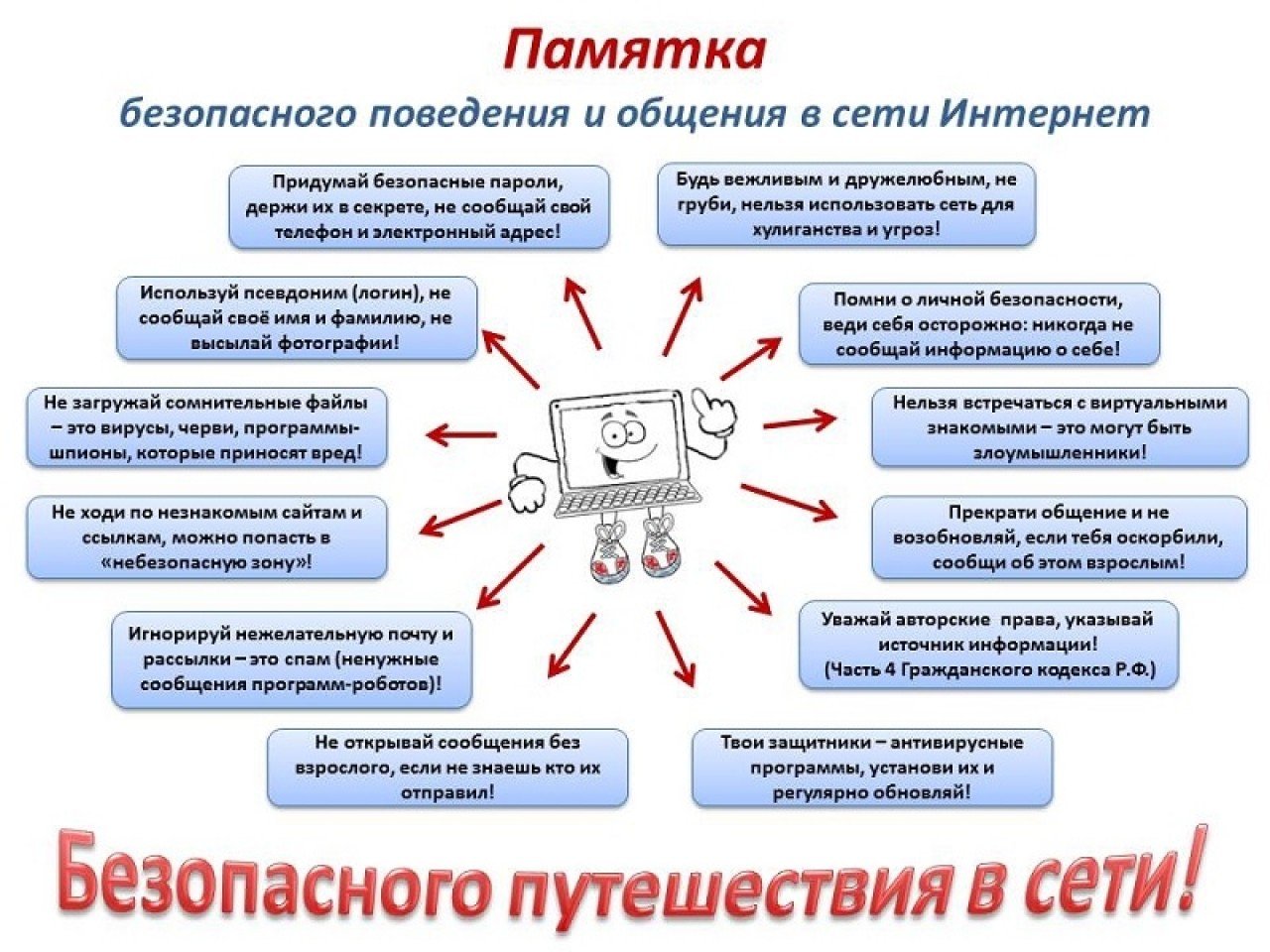 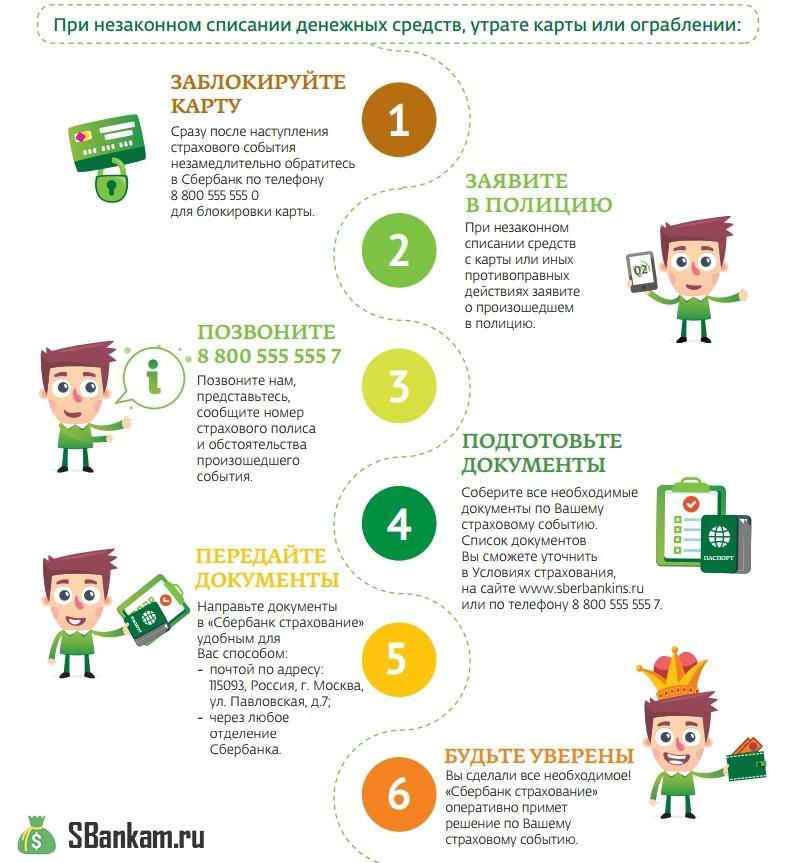 Федеральный  закон «О  персональных данных» от 27.07.2006 г. № 152 –ФЗ, согласно которому нельзя собирать, обрабатывать, хранить и передавать персональные данные без разрешения их владельца
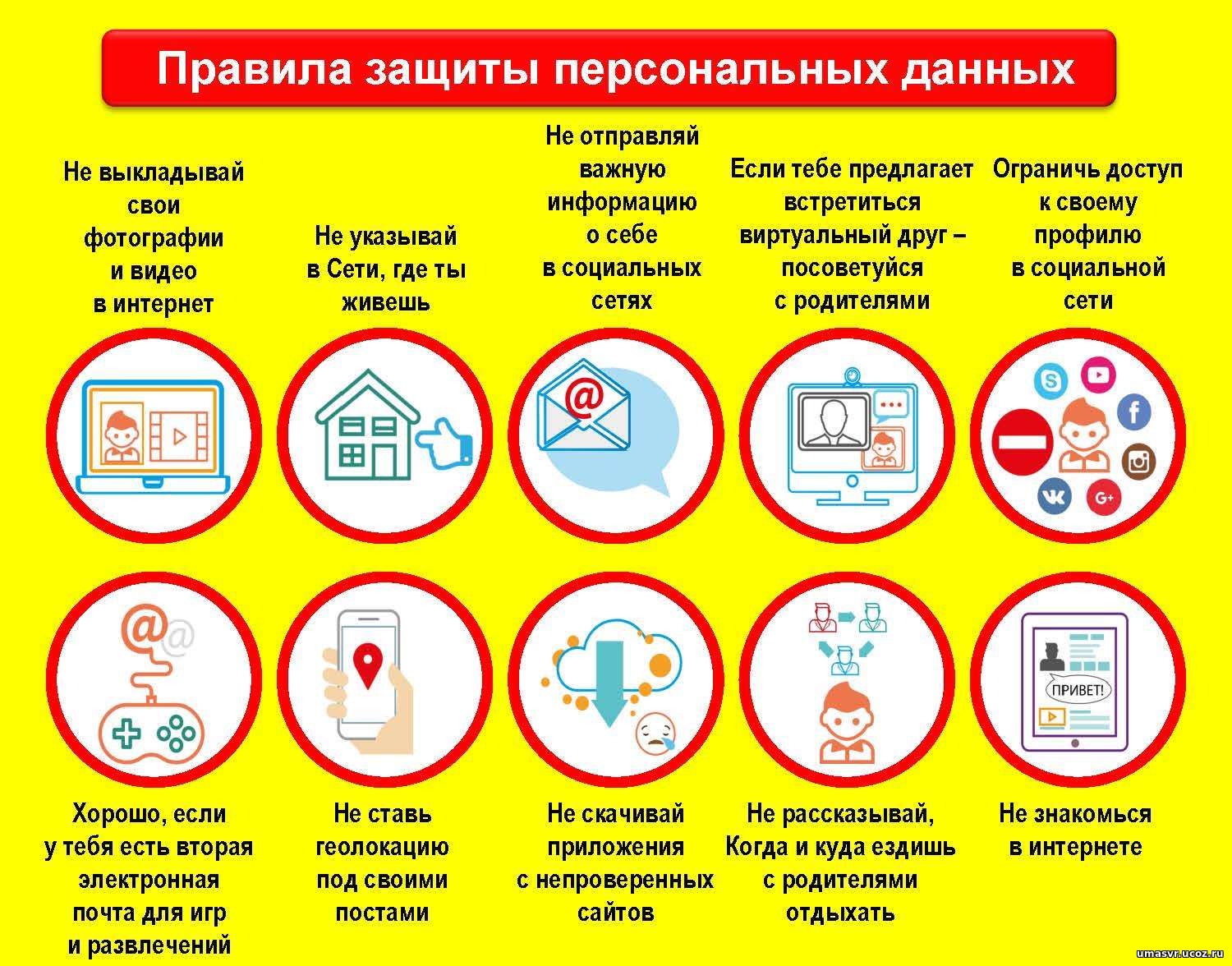 С 17 лет добавляется обязанность:
встать на воинский учет (пройти комиссию и получить приписное свидетельство).

В 18 лет человек становится полностью дееспособным, т.е. может иметь и приобретать своими действиями все права и обязанности, а также нести за свои действия полную ответственность.
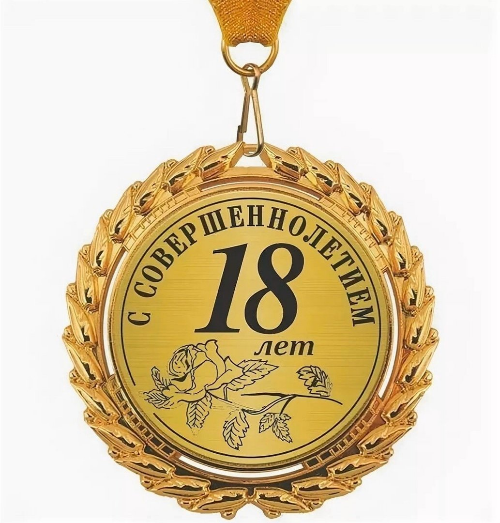 Свои права и обязанности, существующую ответственность за их нарушение нужно знать. Ответственность же как черту Личности нужно в себе воспитывать.
Советы подросткам по воспитанию ответственности:
Выполняя любое задание – будь внимателен.
Не бросай начатое!
Всё делай качественно!
Заранее думай о последствиях!
Проявляй инициативу!
При выполнении заданий старайся быть самостоятельным.
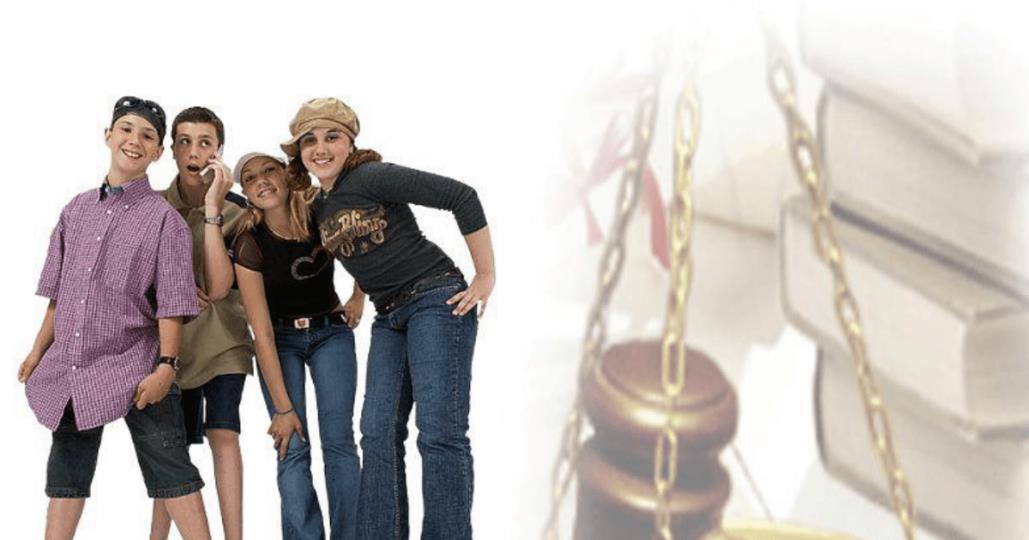 Полезные фразы для осмысления:
Ответственность как одежда - снять ее с себя полностью можно, но как-то перед людьми не удобно.

Сброшенный груз ответственности никогда не падает на землю, он мягко ложится на чужие плечи.

Сильный берёт ответственность на себя, слабый сваливает на другого.
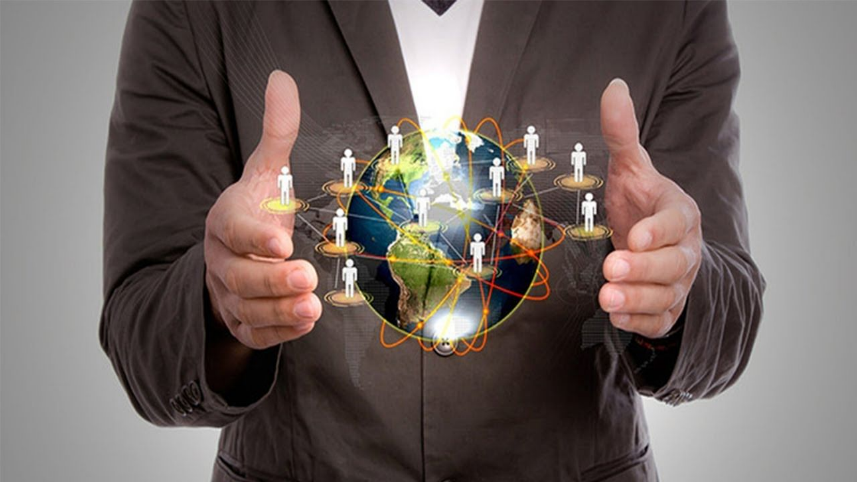 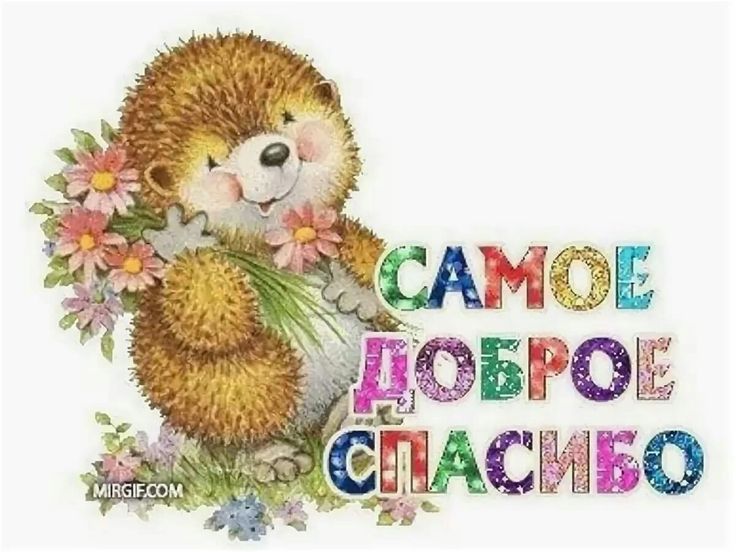 СПАСИБО 
ЗА 
ВНИМАНИЕ